i
C 2
Dato il triangolo  rettangolo in figura, Il seno dell’angolo      è dato dal rapporto fra il cateto opposto all’angolo e l’ipotenusa.
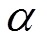 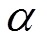 C 1
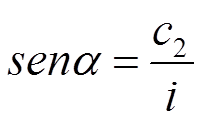 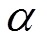 Sempre in riferimento allo stesso triangolo, il coseno dell’angolo       è definito dal rapporto fra il cateto adiacente all’angolo e l’ipotenusa .
Secondo la relazione:
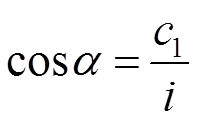 Consideriamo adesso la relazione:
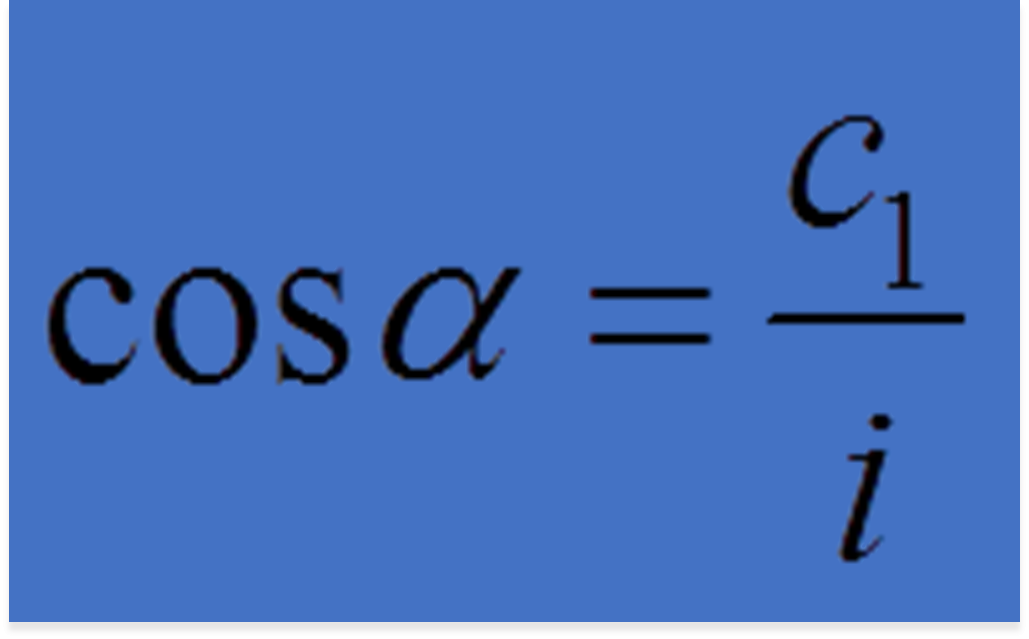 Moltiplichiamo tutto per la quantità «i», ottenendo:
Semplificando «i» a secondo membro si ha:
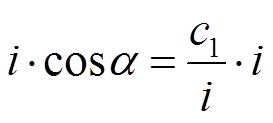 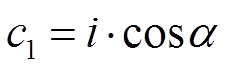 Si può pertanto concludere che:
In un triangolo rettangolo un cateto è uguale all’ipotenusa per il coseno dell’angolo adiacente al cateto stesso.